Решение расчетных задач с использованием понятия «растворимость», «массовая доля вещества в растворе»
Габбазова Илюза Мунировна
МАОУ «СОШ №46 имени З.А.Космодемьянской  г. Челябинска» учитель химии и биологии
Химия. ЕГЭ - 2022Вопрос 26Расчеты с использованием понятия «растворимость», «массовая доля вещества в растворе»Вопрос на 1 баллПримерное время выполнения      3-4 минуты
Вопрос 33Расчеты с использованием понятия «растворимость», «массовая доля вещества в растворе»Вопрос на 4 баллаПримерное время выполнения      20 - 25 минуты
Концентрация–количественная мера содержания  вещества в растворе
Массовая доля вещества в смеси (растворе) части – это отношение массы данного вещества (mчасти) к массе всей смеси (mсмеси)
Концентрация насыщенного раствора численно определяет растворимость вещества при данных условиях.Растворимость выражена, как правило, в граммах безводного вещества на 100 г чистого растворителя
Формулы для расчета массовой доли растворенного вещества
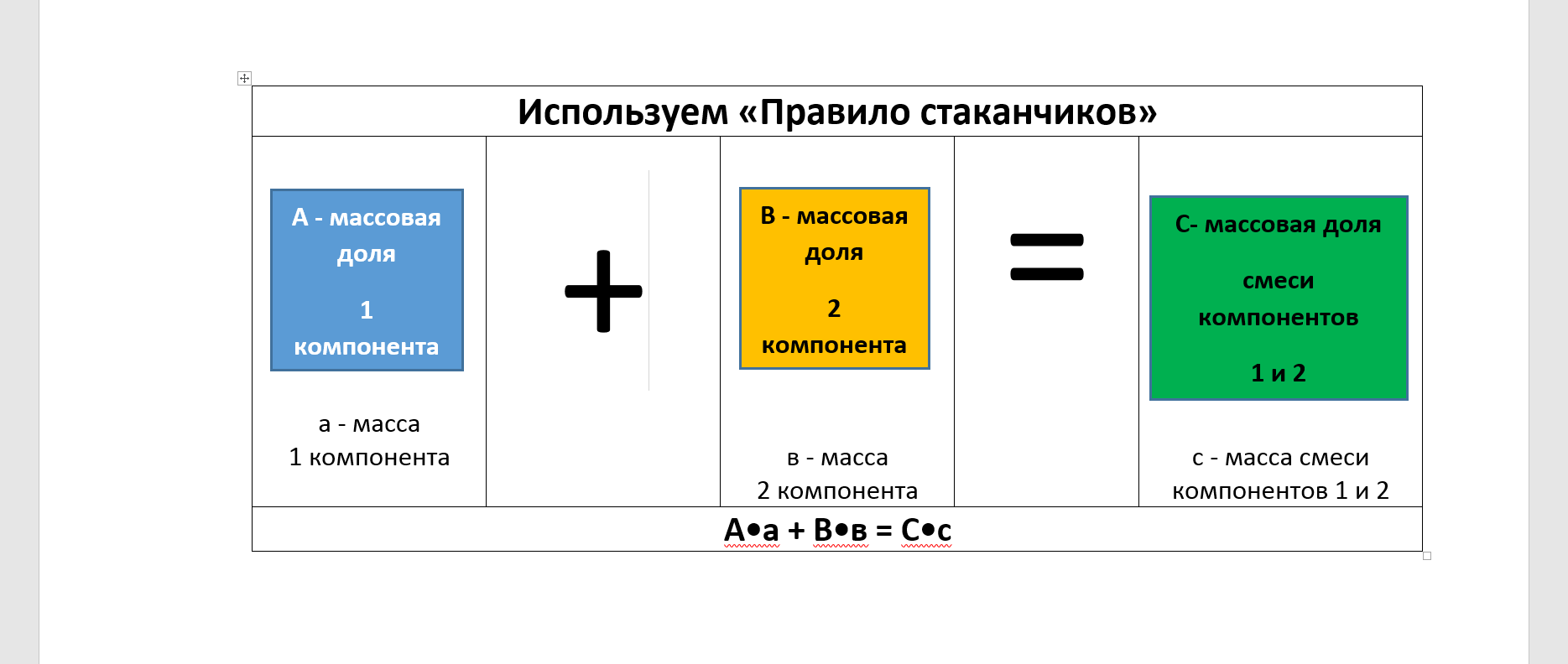 Вопрос 26. Пример 1. Демоверсия
Вычислите массу нитрата калия ( в граммах), которую следует растворить в 150 г раствора с массовой долей этой соли 10% для получения раствора с массовой долей 12%. (Запишите число с точностью до десятых.)
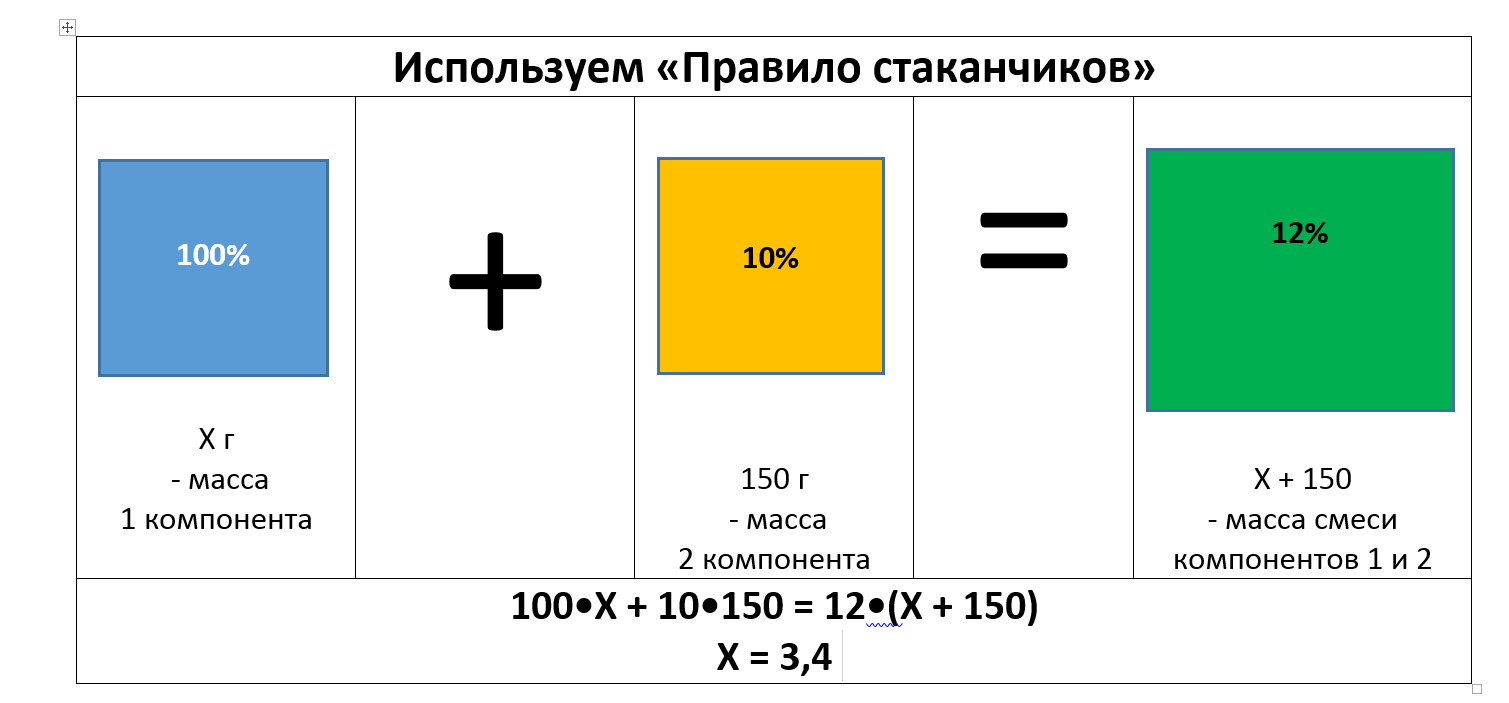 При использовании схемы «Правило стаканчиков» следует помнить:
Массовая доля чистого (сухого) вещества   -  100%

Массовая доля  воды  -  0%

Если раствор упариваем, то вместо   +    ставим   -
Вопрос 26. Пример 2.
Из 8%-го раствора гидроксида натрия выпарили 24 мл воды и получили 10%-ный раствор. Вычислите массу (в граммах) исходного раствора гидроксида натрия. Ответ представьте в виде целого числа.
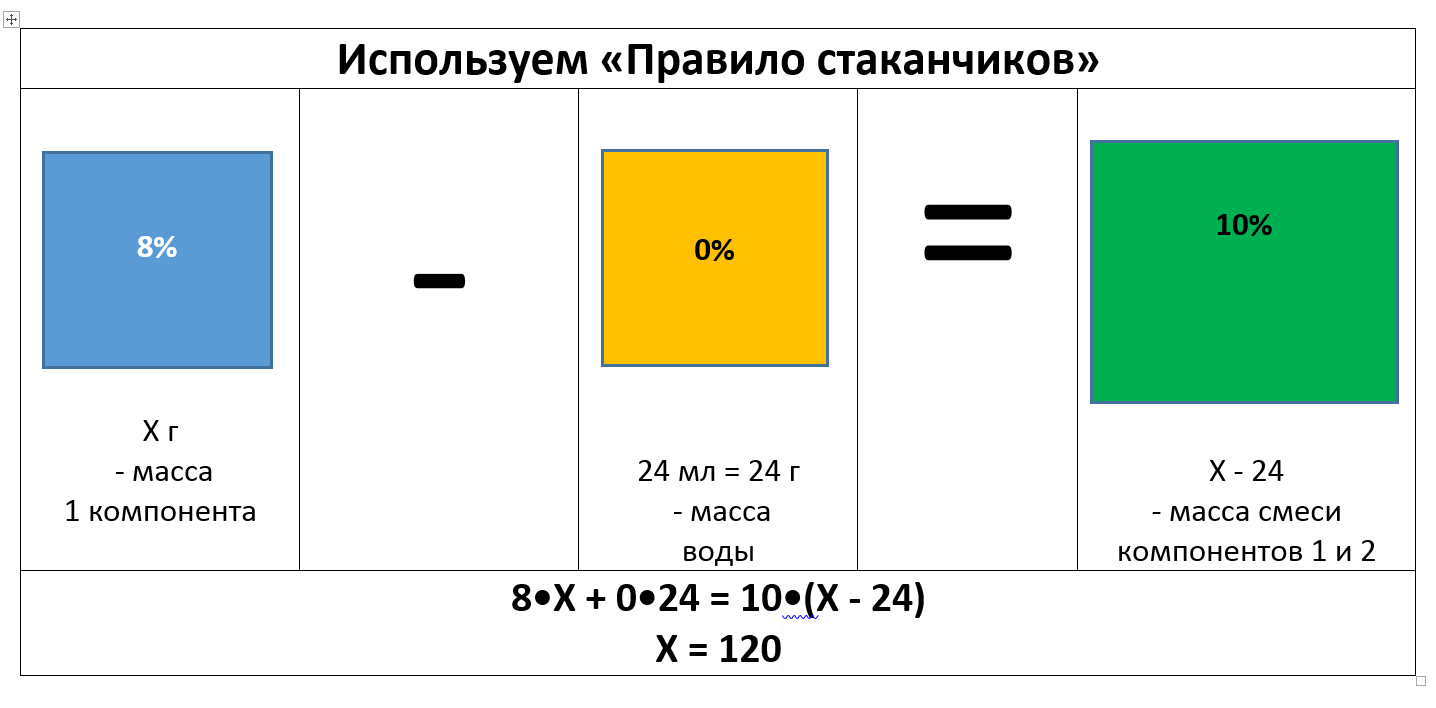 Примеры заданий
К 10%-ному раствору соли добавили некоторое количество этой же соли и получили 300 г 19%-го раствора. Вычислите массу соли (в граммах), добавленной к исходному раствору.
        В ответ запишите целое число.
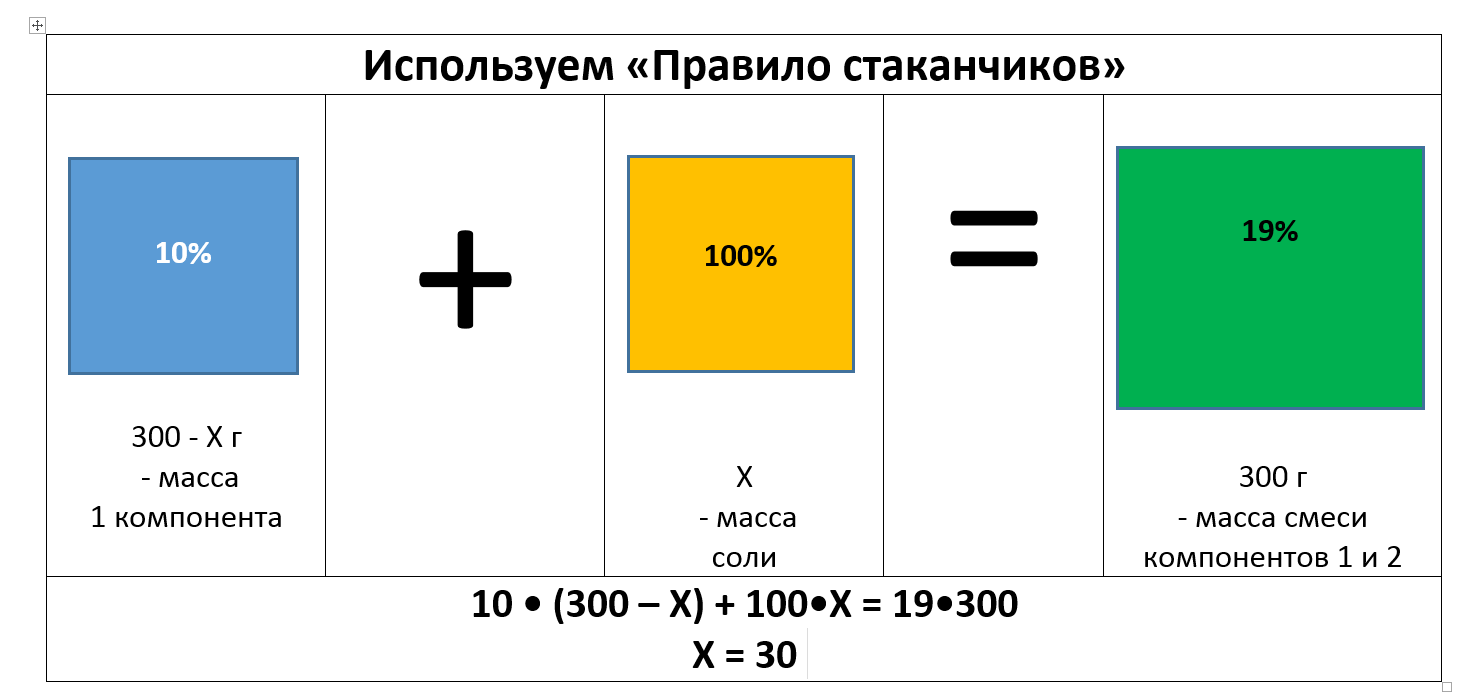 Примеры заданий
К 200 г раствора кислоты прилили 300 г раствора этой же кислоты. Массовые доли кислоты в этих растворах относятся как 3 : 8 в порядке перечисления. Конечный раствор оказался 12%-ным.
          Вычислите, сколько процентов воды содержится в           исходном растворе с большей массой
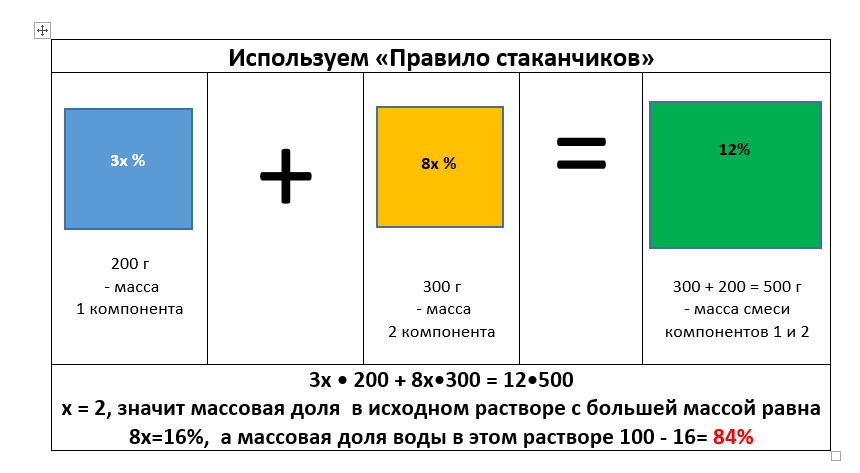 Задачи с понятием «растворимость»
План решения задачи
1)  Определяем по приведенной таблице значения растворимости при 100˚ С и составляем выражение
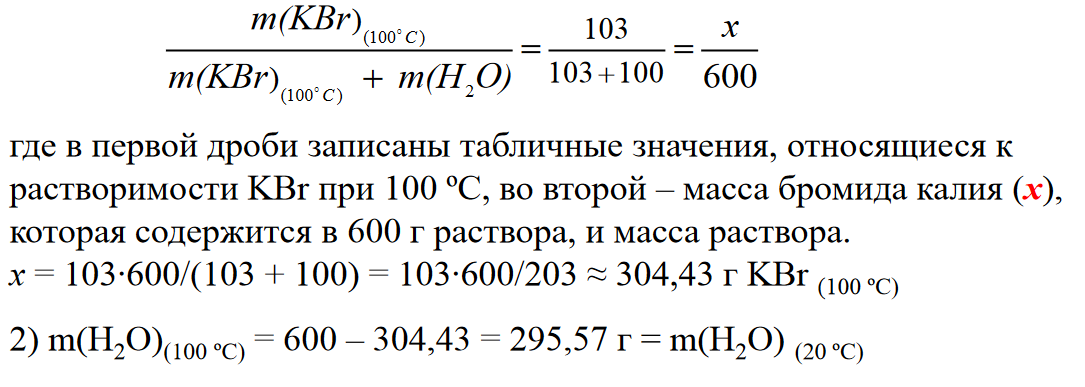 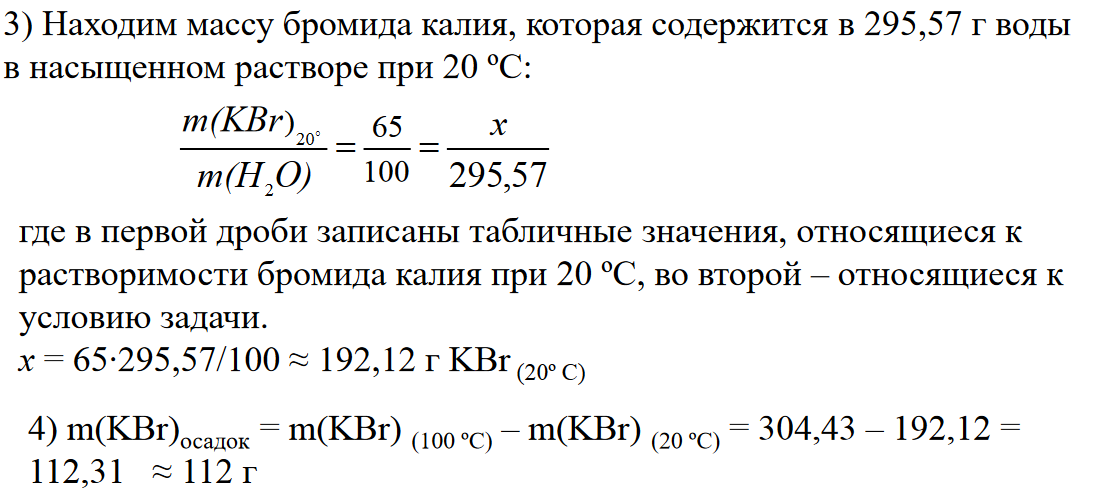 Задачи с понятием «растворимость»
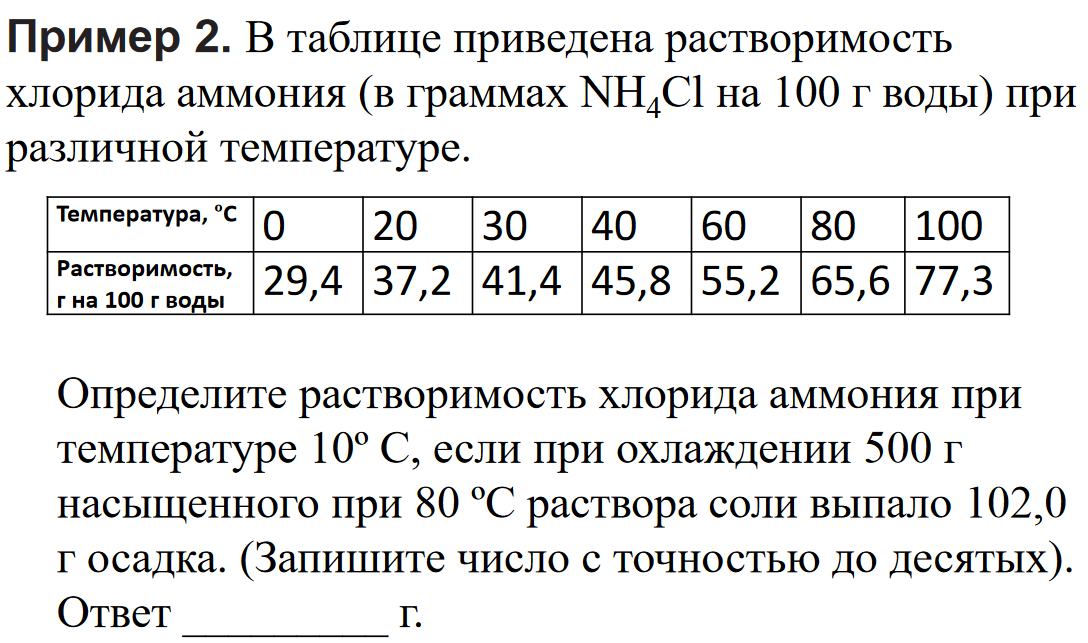 План решения задачи
План решения задачи
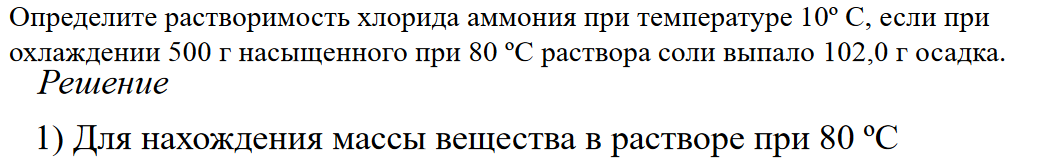 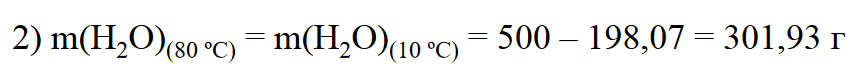 План решения задачи
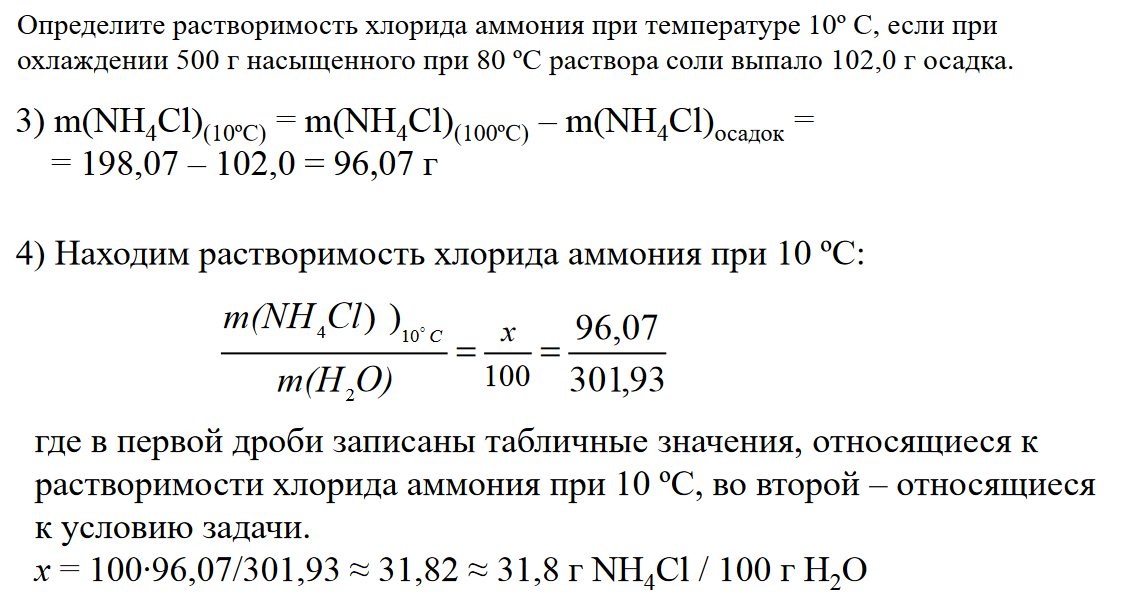 Упражнения (ответ 47 )
Упражнения  (ответ 13,5 )
Вопрос 33Расчеты с использованием понятия «растворимость», «массовая доля вещества в растворе»Пример 1
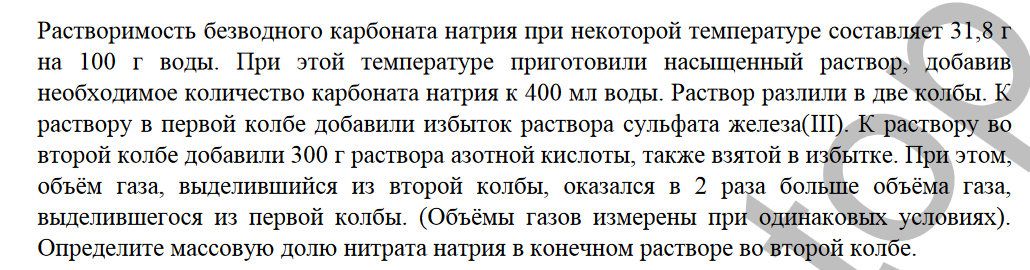 Решение примера 1
1) Определим количество вещества Na2CO3 в насыщенном растворе
31,8 г – 100г воды, а х г соли – 400 г (400мл) воды. Решаем пропорцию
n(Na2CO3) = 31, 8 * 4 / 106 = 1,2 моль
2) Составляем ухр и определяем соотношение количества вещества Na2CO3  в первой и второй колбах по соотношению выделившегося газа CO2
3Na2CO3   + Fe2(SO4)3 + 3H2O = 3Na2SO4 + 2Fe(OH)3 + 3CO2        (1)
Na2CO3  + 2HNO3 = 2NaNO3 + H2O + CO2    (2)
n(Na2CO3)  :  n(CO2) = 1:1  в обеих реакциях, значит  n1(Na2CO3): n2(Na2CO3) = 1:2
n2(Na2CO3) = 0, 8 моль
3) Находим массы раствора и растворенного вещества во второй колбе
m(NaNO3) = 0, 8 моль *2  * 85 г/моль = 136г
m (раствора) = m 2 раствора  Na2CO3 + m раствора HNO3 – m СО2 = (400 +127,2) * 2/3 + 300 – 44 * 0,8 = 616, 3 г
ω (NaNO3) = 136 / 616,3= 0, 2207  или 22, 07%
Вопрос 33Расчеты с использованием понятия «растворимость», «массовая доля вещества в растворе»Пример 2 (ответ 13,3%)
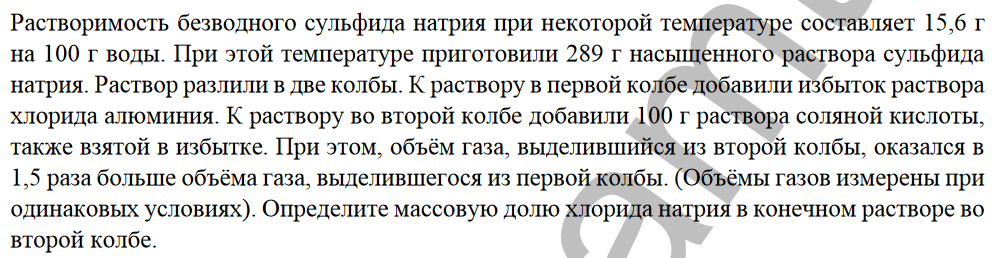 Вопрос 33Расчеты с использованием понятия «растворимость» Пример 3
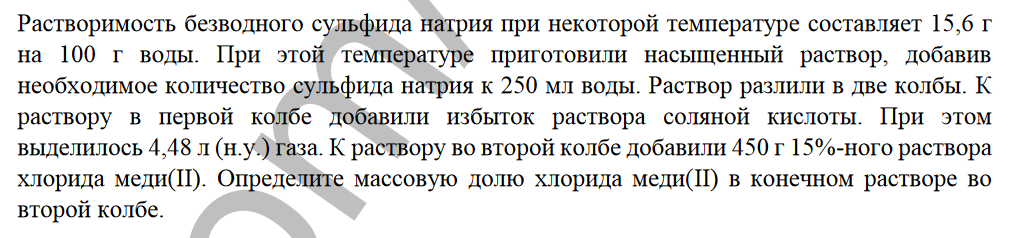 Решение примера 3
1) Определим количество вещества Na2S в насыщенном растворе
15,6 г – 100г воды, а х г соли – 250 г (250мл) воды. Решаем пропорцию
n(Na2CO3) = 15, 6 * 2,5 / 78 = 0,5 моль
2) Составляем ухр и определяем количества вещества Na2S  во второй колбе по количеству выделившегося газа H2S в первой колбе
Na2S   + 2HCl = NaCl + H2S(1)
Na2S  + CuCl2 = 2NaCl + CuS(2)
n(H2S) = 4,48 /22,4 = 0, 2 моль, значит  n1(Na2S) = 0, 2 моль
n2(Na2S) = 0, 5 – 0,2 = 0,3 моль
3) Определим количество вещества CuCl2  в растворе 
n(CuCl2) = 450 г * 0, 15/135 г/моль = 0, 5 моль, n избыточное(CuCl2) = 0,5 – 0,3 (по УХР 2) = 0,2 моль
4)  Находим массы раствора и растворенного вещества во второй колбе
m(CuCl2) = 0, 2 моль * 135 г/моль = 27г
m (раствора) = m 2 раствора Na2S + m раствора CuCl2– m CuS = (250 +39) * 3/5 + 450 – 96 * 0,3 = 594, 6 г
ω (CuCl2) = 27 / 594,6 = 0, 0454  или 4, 54%
Электронные ресурсы с заданиями, ответами и объяснениями
https://www.legionr.ru/webinars/khimiya/215376/
https://chem-ege.sdamgia.ru/test?theme=143
https://www.yoursystemeducation.com/zadachi-po-ximii-rastvorimost/